Муниципальное дошкольное образовательное учреждение «Детский сад №112 »
Мастер-класс  «Профилактика дисграфии и дислексии у  детей старшего дошкольного возраста»
Ярославль, 2023
Дисграфия – это частичное специфическое нарушение процесса письма, проявляющееся в стойких, повторяющихся ошибках, обусловленных несформированностью высших психических функций, участвующих в процессе письма.
Дислексия – это частичное специфичное нарушение процесса чтения, обусловленное несформированностью (нарушением) высших психических функций и проявляющееся в повторяющихся ошибках стойкого характера.
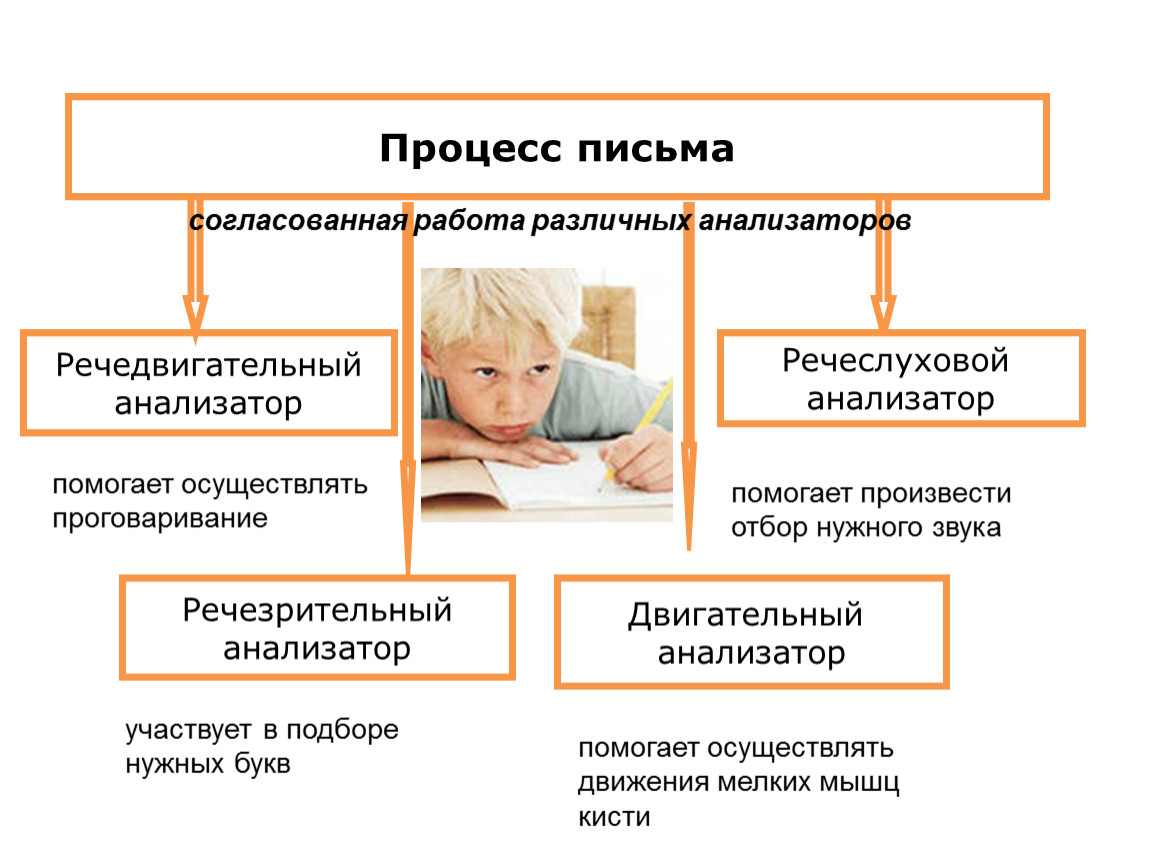 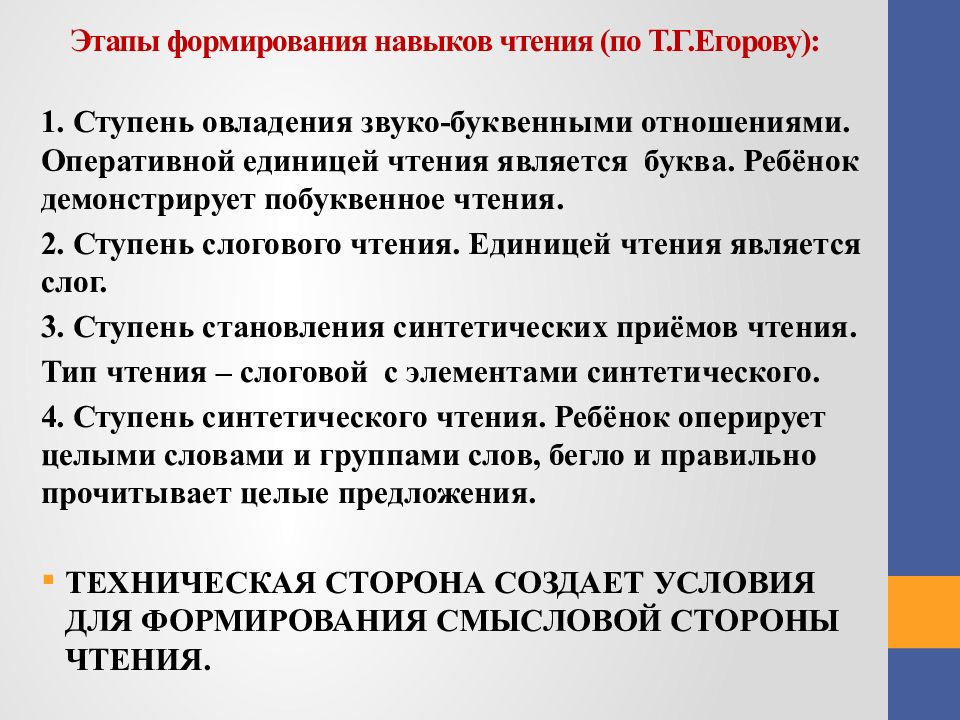 Причины                                        дислексии  и  дисграфии
I. Внешние факторы            биологические          социально-психологическиеII. Внутренние  факторы
ВИДЫ ДИСЛЕКИИ:
1. Акустическая;2. Артикуляторно- акустическоая;3. Аграмматическая;4. На почве несформированности звукового анализа и синтеза; 5. Оптическая;6. Семантическая
ВИДЫ ДИСГРАФИИ
1.Акустическая; 2.Артикуляторно-акустическая;3. На почве несформированности звукового анализа и синтеза;4. Оптическая;5 Аграмматическая
ВИДЫ ПРОФИЛАКТИКИ
ПЕРВИЧНАЯ                        ВТОРИЧНАЯ
Направления профилактической работы по преодалению дисграфии и дислексии:
Формирование звукопроизношения, уточнение артикуляции звуков;
Развитие фонематического слуха, фонематического анализа и синтеза слов, фонематических представлений; развитие слогового анализа и синтеза;
Формирование лексико- грамматического строя речи;
Развитие психических процессов (мышления, образной, оперативной памяти, слухового и зрительного внимания, а так же способности к концентрации, распределению и переключению внимания);
Формирование связной речи;
Совершенствование пространственно-временных ориентировок;
Развитие мелкой моторики ;
Изобразительно-графические способности;
Развитие сукцессивных способностей;
Подготовка к обучению грамоте: знакомство с основными понятиями (предложения, слово, слог, буква, звук), составление схем и т.д.
Формирование звукопроизношения, уточнение артикуляции звуков.
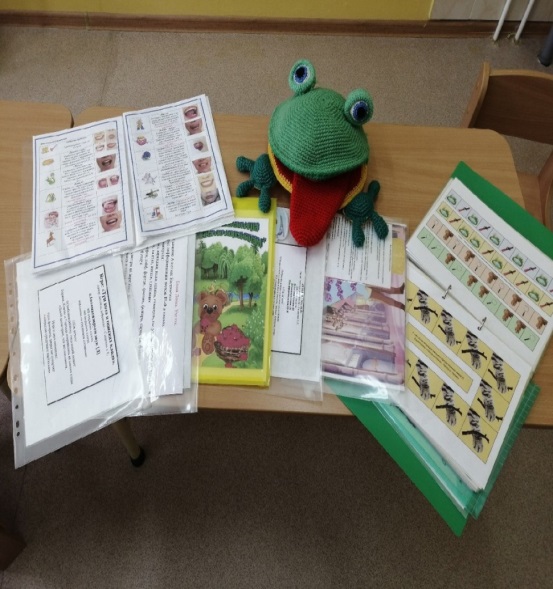 Развитие фонематического слуха, фонематического анализа и синтеза слов, фонематических представлений; развитие слогового анализа и синтеза
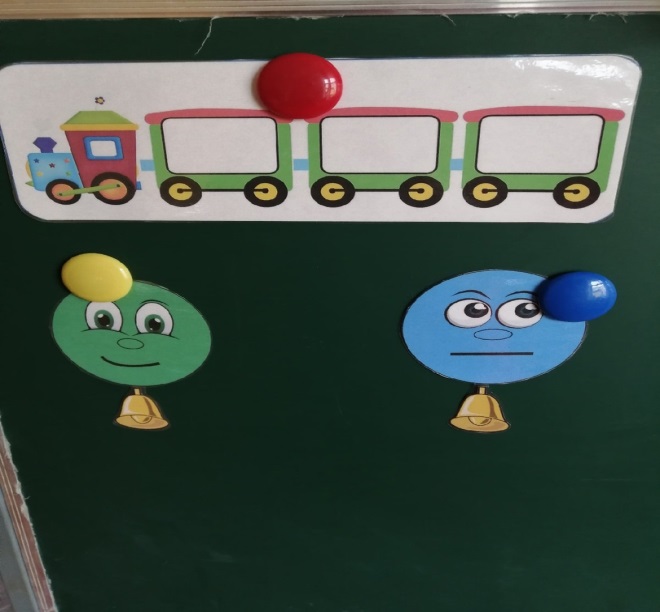 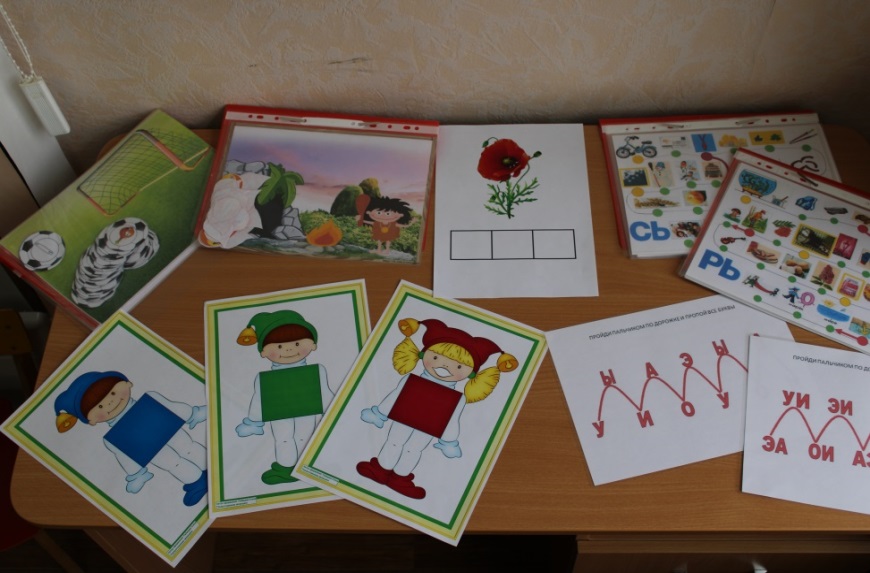 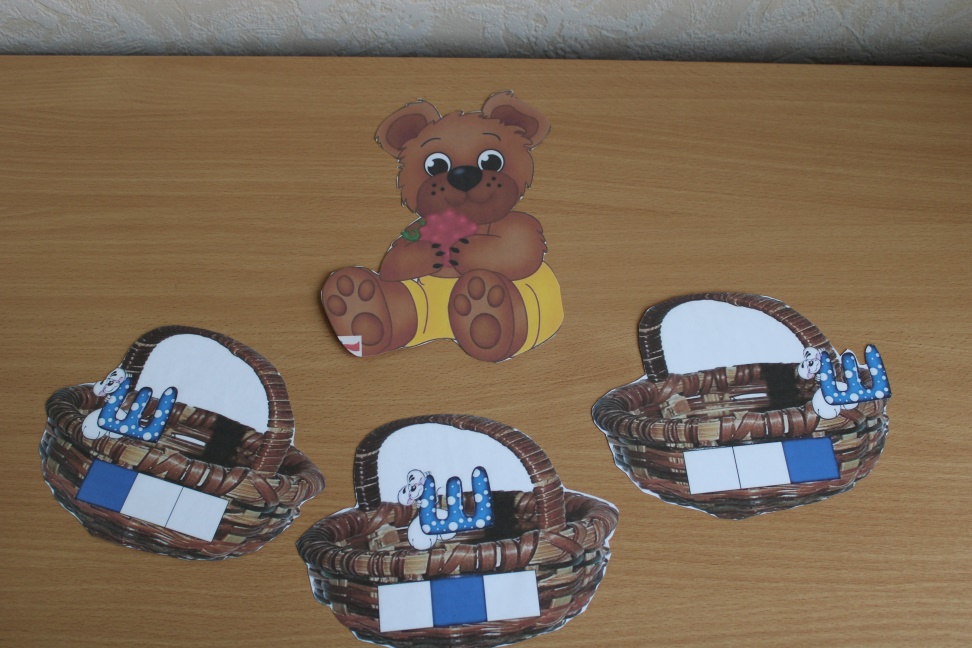 Расширение словарного запаса, обогащение активного словаря.
Развитие познавательных процессов (мышления, образной, оперативной памяти, слухового и зрительного внимания, а так же способности к концентрации, распределению и переключению внимания).
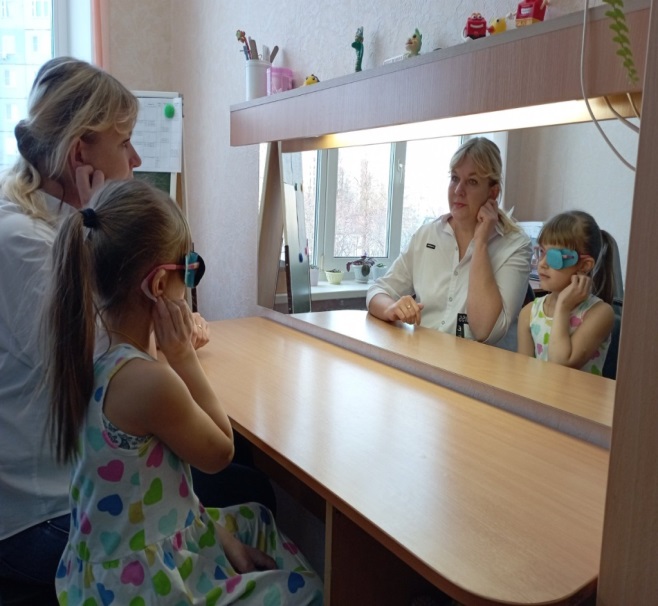 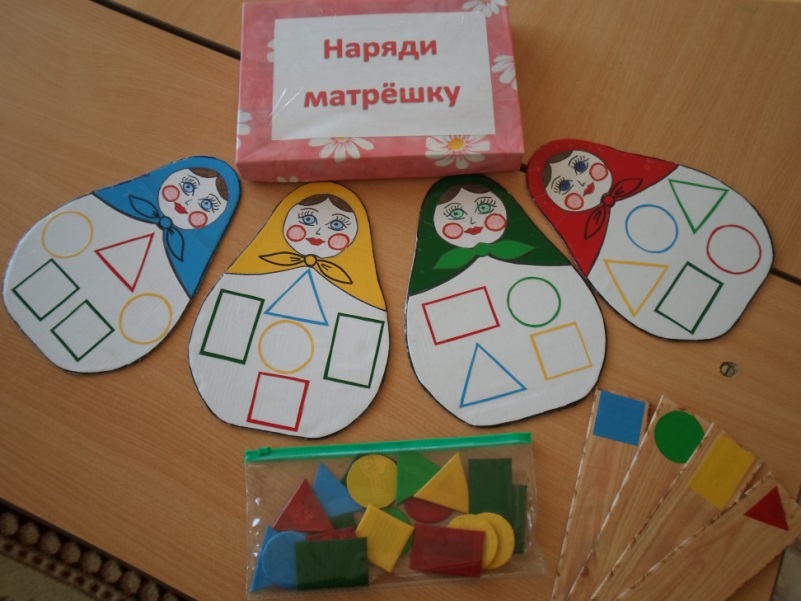 Формирование связной речи.
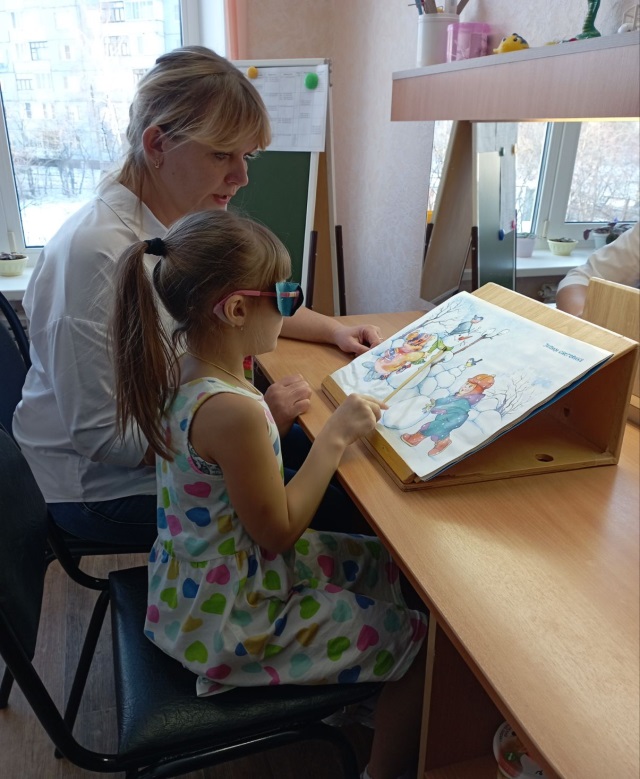 Совершенствование пространственно-временных ориентировок.
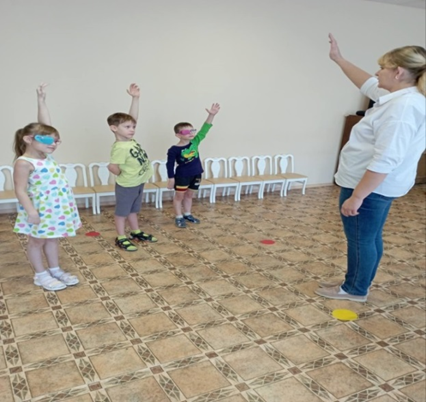 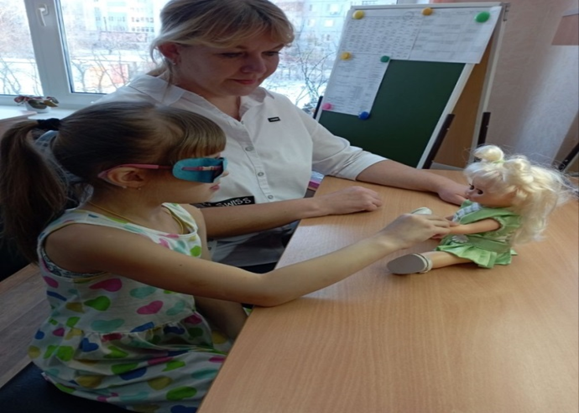 Развитие мелкой моторики рук с использованием массажа и самомассажа пальцев, игр с пальчиками, обводки, штриховки, работы с ножницами, пластилином, пальчиковая гимнастика.
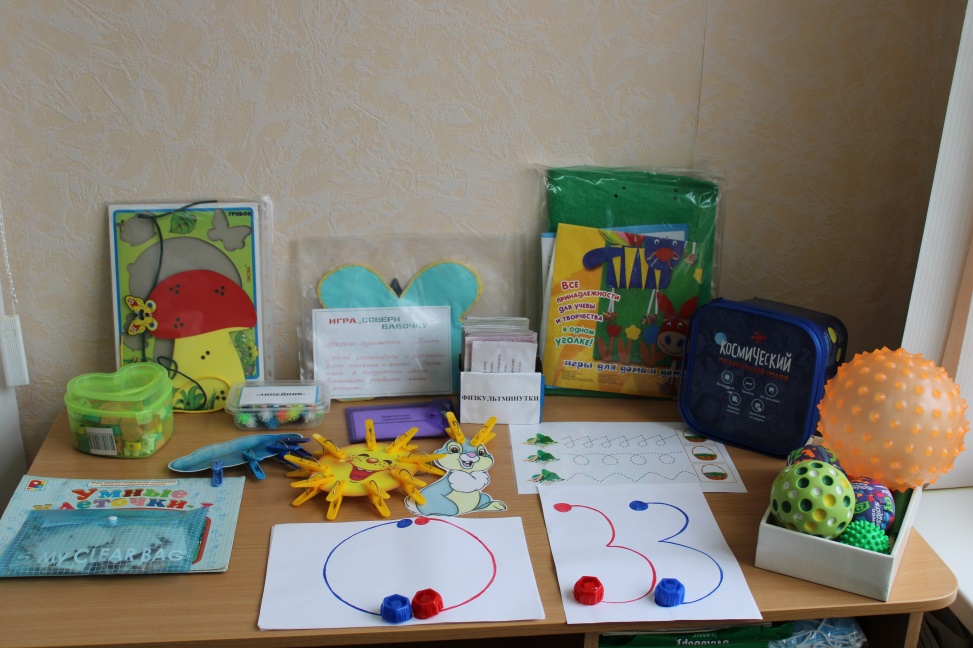 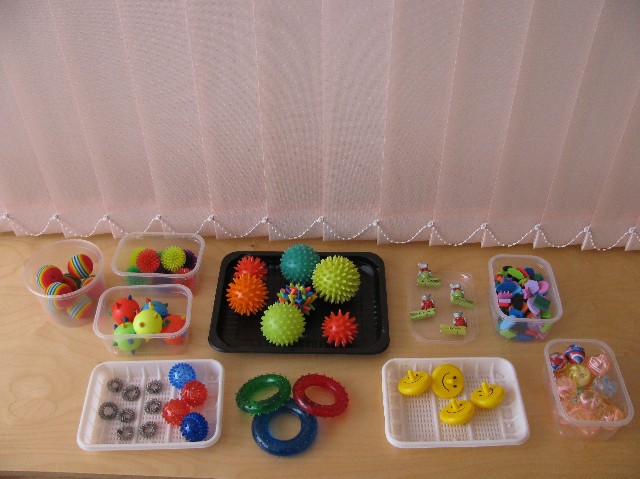 Изобразительно-графические способности.
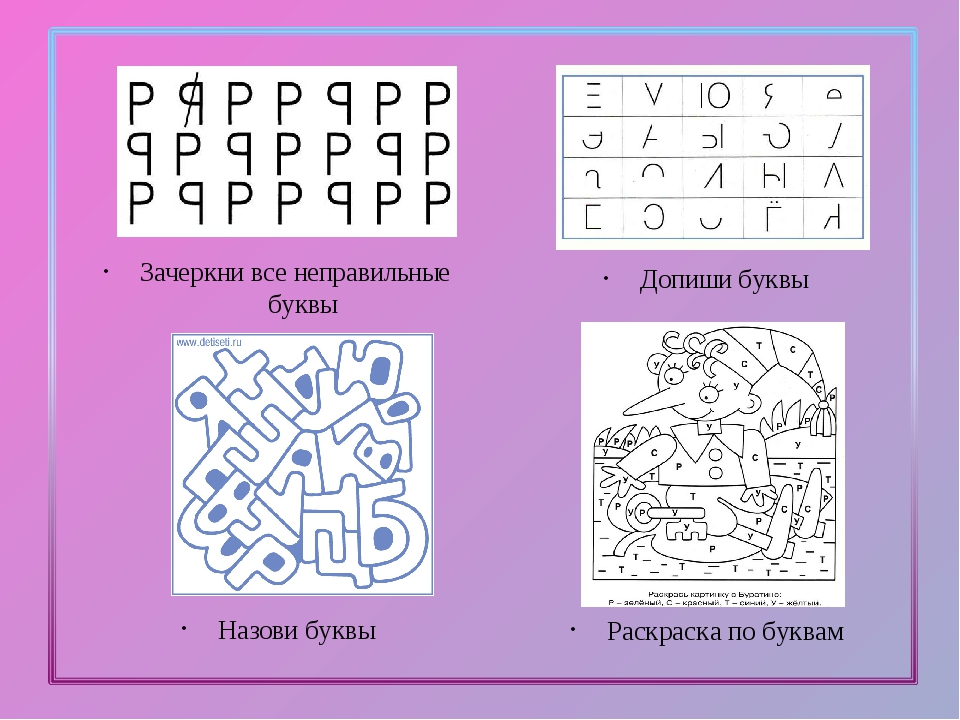 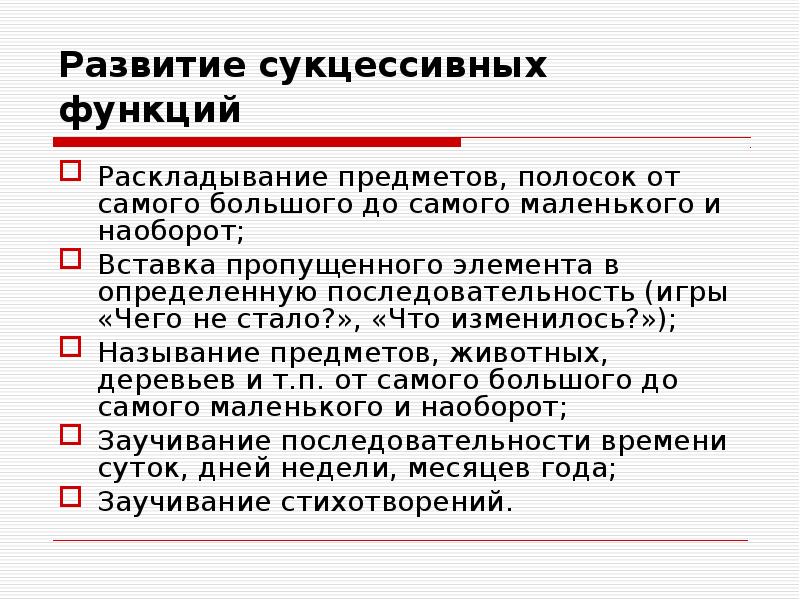 Подготовка к обучению грамоте
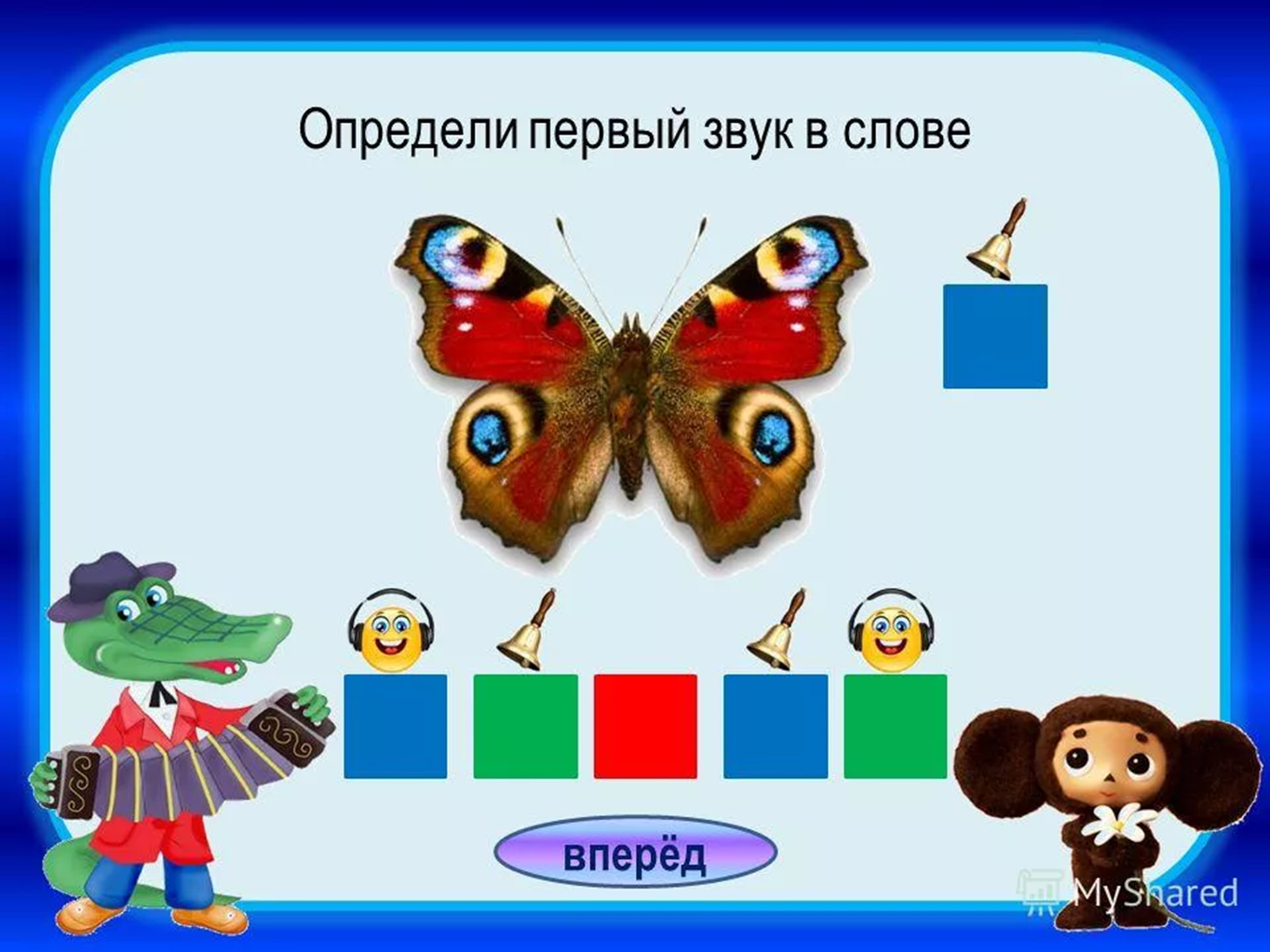 Спасибо за внимание